Newton
Fait par Justin carbonneau
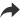 Nom: Newton
Nom au complet: Isac Newton
Nationalité: anglai
Période de temps: 1643-1727


Découverte: Gravitation universelle, télescope à miroir

Œuvre: Philosophiae naturalis principia matematica
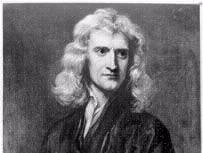 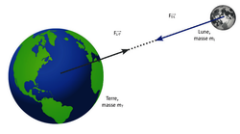 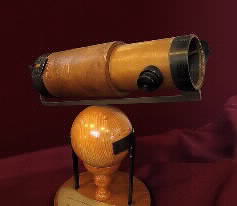